Om Sri Sai Ram
Message of Sankaranthi Festival
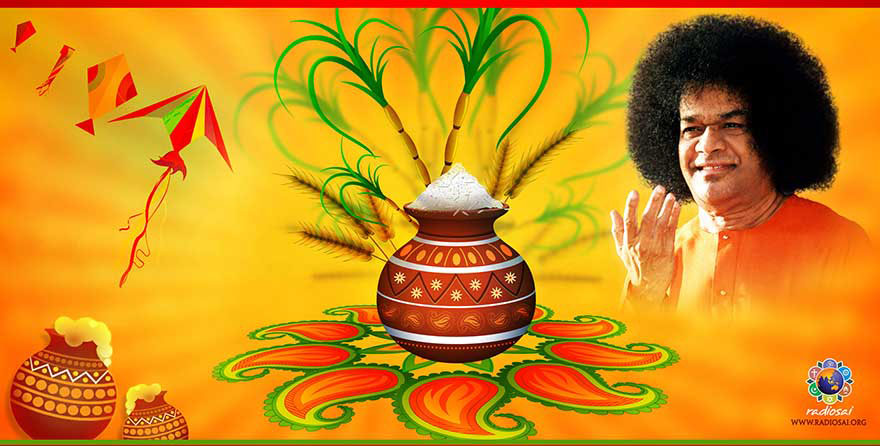 Om Sri Sai Ram
Sri Sathya Sai Seva Organisation
Karnataka South
Sankaranthi has been one of the most important festivals in Prashanthi Nilayam every year, and Bhagawan has given us a lot of insights on the sanctity behind Sankaranti festival.
Here are some extracts from Bhagawan’s discourses .
Please share these with all devotees in our Samithis.

Regards & Sai Ram
Spiritual Wing 
Sri Sathya Sai Seva Organisations
Karnataka South
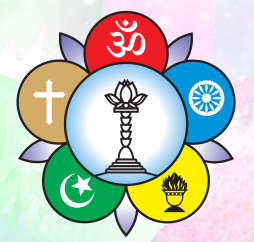 Meaning of Sankaranthi
The word of ‘San’ means  coming together The word ‘Kranthi’ means a Big change  Its also called: Samyak Kranthi ithi Sankaranthi 
Change for the good is Sankaranthi. 
Sankaranthi confers peace and heralds a welcome change. 
It brings out the inner joy in people. It effects a change in the life-style. 
It generates sacred thoughts.
14th January 1997
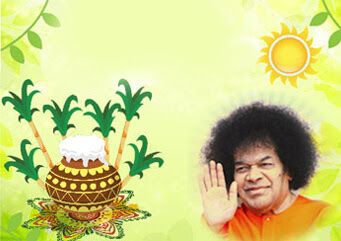 Makara Sankaranthi
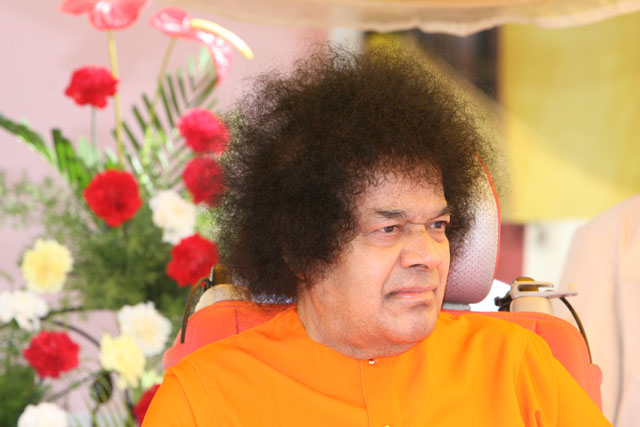 “The entry of the Sun into Makara rasi  heralds the beginning of a great change from this day. It marks the entry into a Divine phase. It signifies the attempt to turn man's mind towards God. It is a day when we pray to the Sun, who is presiding deity for the eyes, to direct our vision to the pure and the holy, the sacred and the Divine.”
14th January 1985
Nature’s Beauty
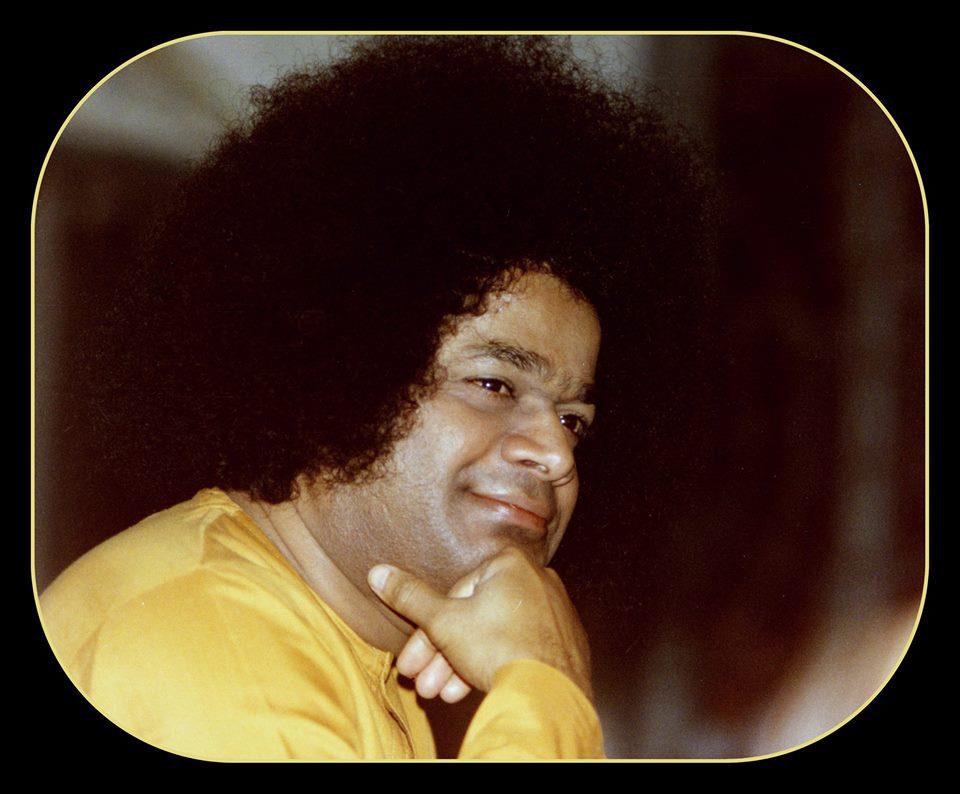 “We celebrate this day as the holy day of Sankaranthi. Nature wears the garb of Supreme Peace. The day is pleasantly cool. This is the last day of Sun's southern journey and the first day of his northward course. It is the last day of Dhanurmasa. It is the beginning of Makaramasa”
-14th January 1985
Himachala
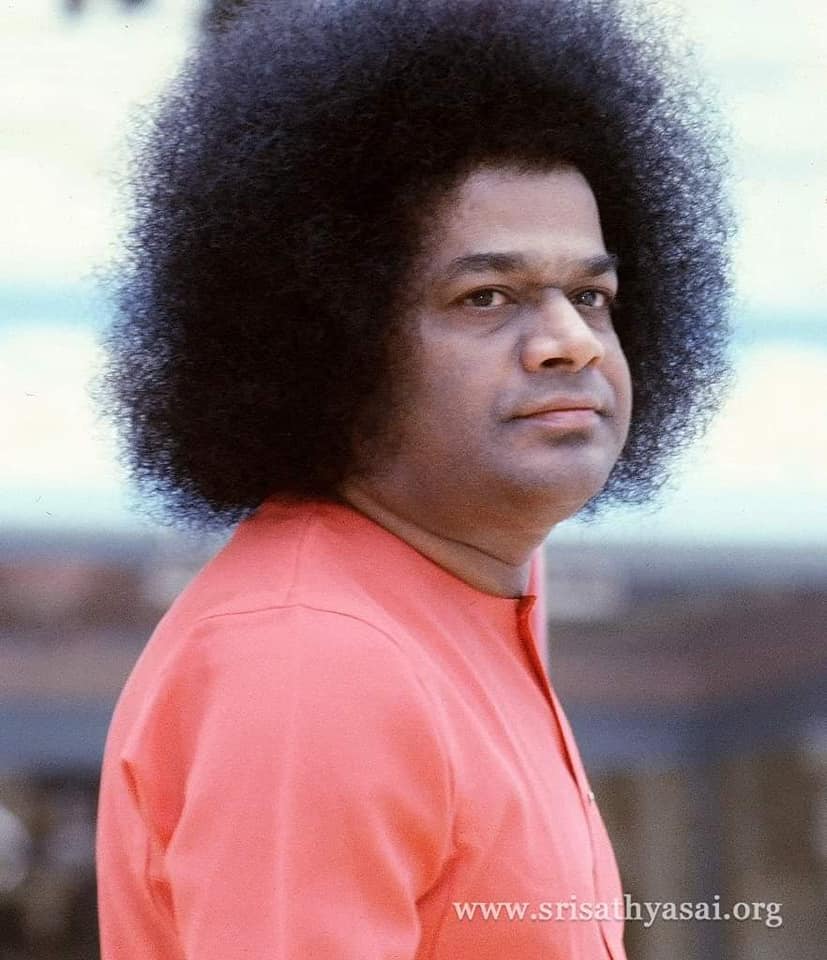 “From today the sun starts on his northward journey. What does the north signify?
 It is considered the direction leading to Moksha. The sun is said to move towards Himachala. Himachala is made up of two words: Hima + Achala. 'Hima' means that which is white as snow. 'Achala' is that which is firm and unshakable. What is the place to which this description applies? It is the region of the heart. In a heart that is pure and steady, the sun of Buddhi  enters. There is no need to undertake a journey in the external world. The Uttarayana means turning the intellect inward towards the heart. The bliss that is experienced within alone is true bliss for man”
-14th January 1985
Buddhi to Atma
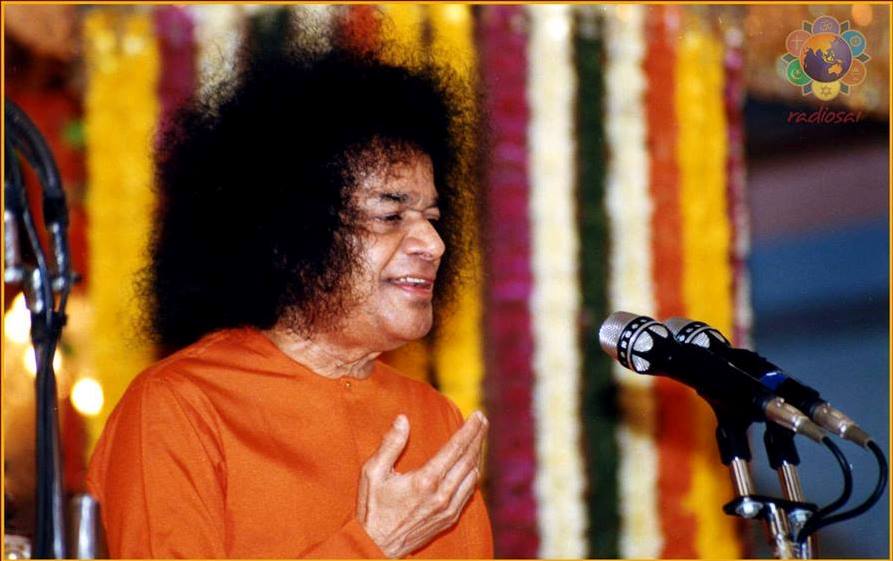 “Sankramana is the time when the inward journey towards a pure and unsullied heart is made. Just as the sun embarks on his northward journey, Sankaranthi is the day on which the intellect should be turned towards the Atma for Self-realisation”
14th January 1985
Uttarayana Punyakala..
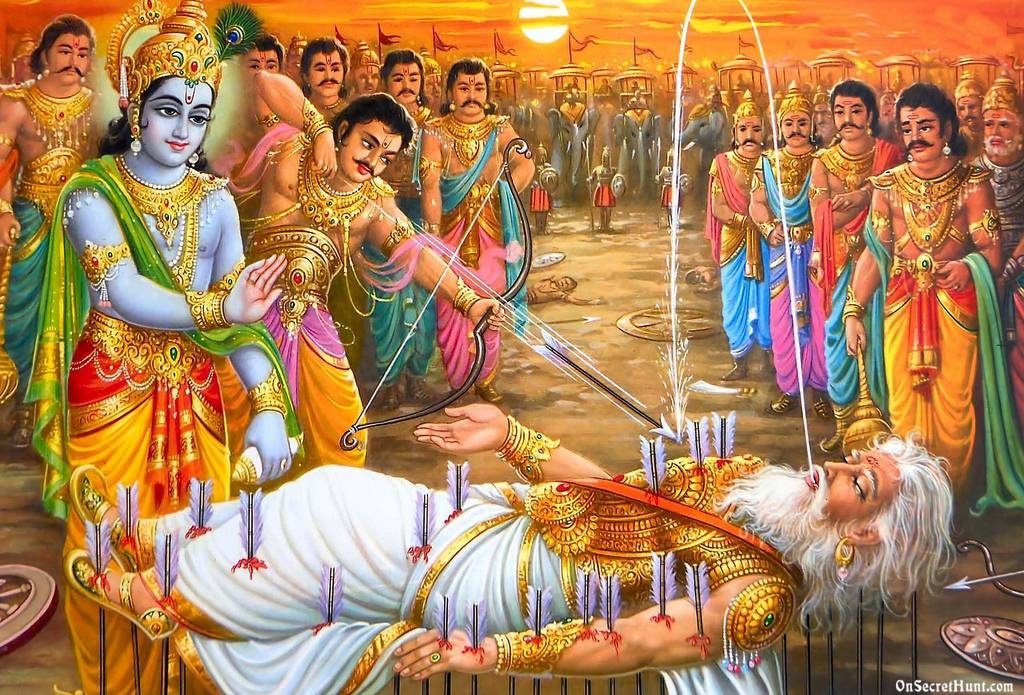 “The Veda has declared the Uttarayana as a sacred period. The great warrior Bheeshma, lying on a bed of arrows, waited for 56 days for the advent of Uttarayana to end his life. The puranas have stated that whoever passes away in Uttarayana will attain liberation.”
-14th January 1985
Auspicious Month
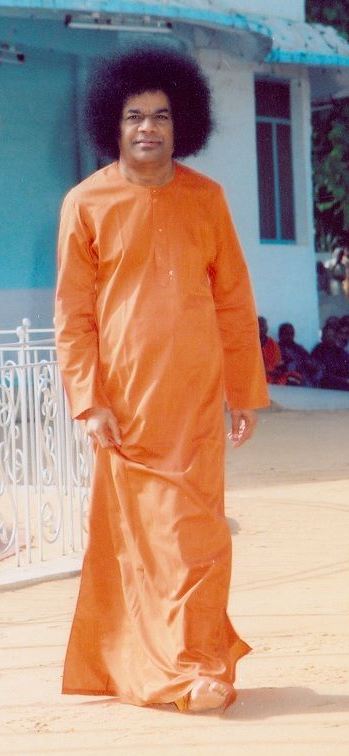 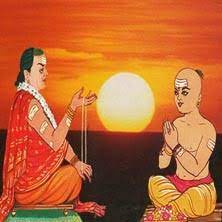 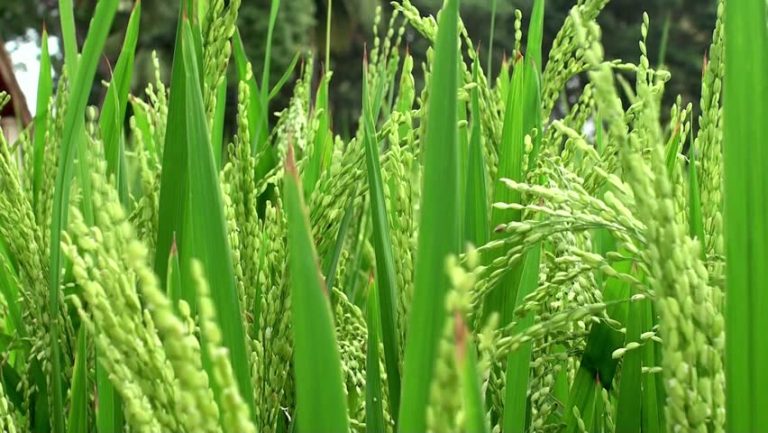 “The Makara month is holier than all the other months. All auspicious ceremonies and activities are embarked upon only from this month. For the performance of the Upanayanam people wait for the Uttarayana. In this period Nature is vibrant with joy. The harvest is brought home and the farmers enjoy the fruits of their labours. Young girls decorate the fronts of their houses with flour designs and pumpkin blossoms. They celebrate the season with group dances. Newly-wed bridegrooms are sent to the houses of their brides for celebrating the festive season. Cattle are given a new look and taken round for display of many tricks. Man should recognise the change in season and reform himself to discharge his duties appropriately”
-14th January 1985
Rich Harvest
“In this period, farmers and others labouring on the soil enjoy a period of rest. The farmers are at ease enjoying the fruits of their labours. Their granaries are filled with grains of all kinds. Farmers have no other period of rest. During this month, farmers enjoy peace of mind and body.”
-15th January 1996
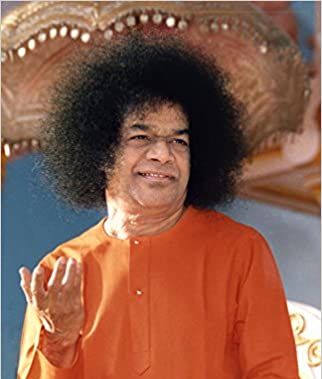 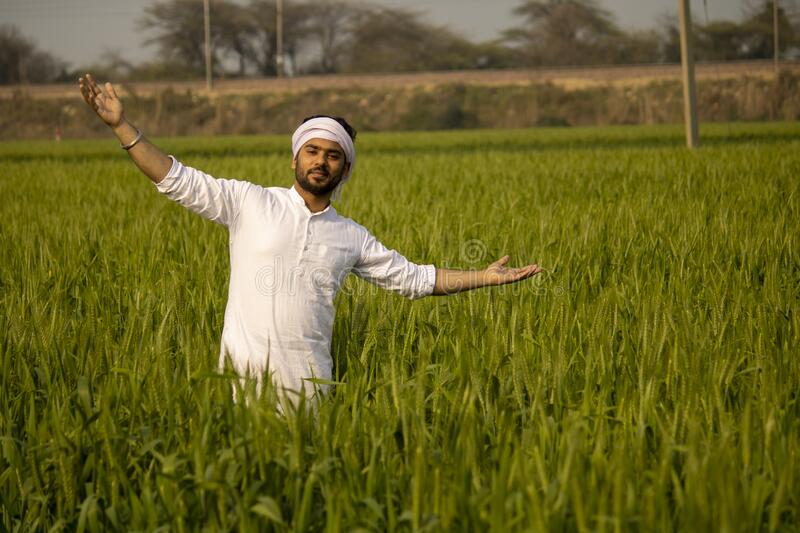 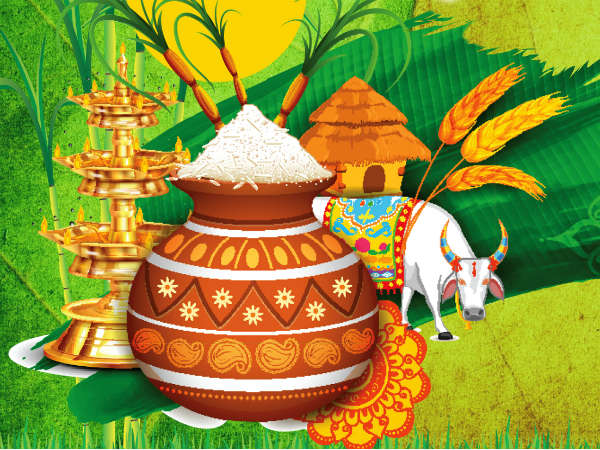 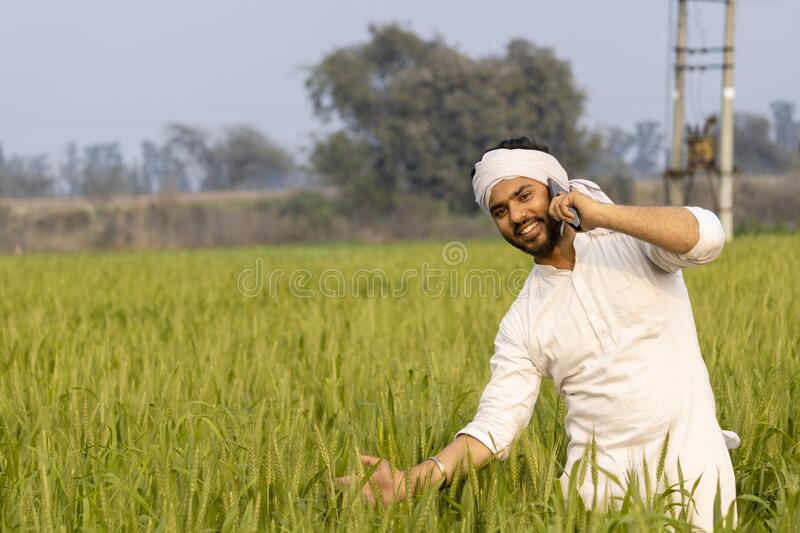 Enduring Bliss
“Few people understand the true significance of festivals like Sankaranthi. Man cannot secure enduring bliss through physical pleasures. He has to discover that the source of this bliss is within himself. Sankaranthi enables man to make this discovery, like a man who carrying his spectacles on his forehead searches for it everywhere and discovers to his joy that it has been with him all along.”
-15th June 1996
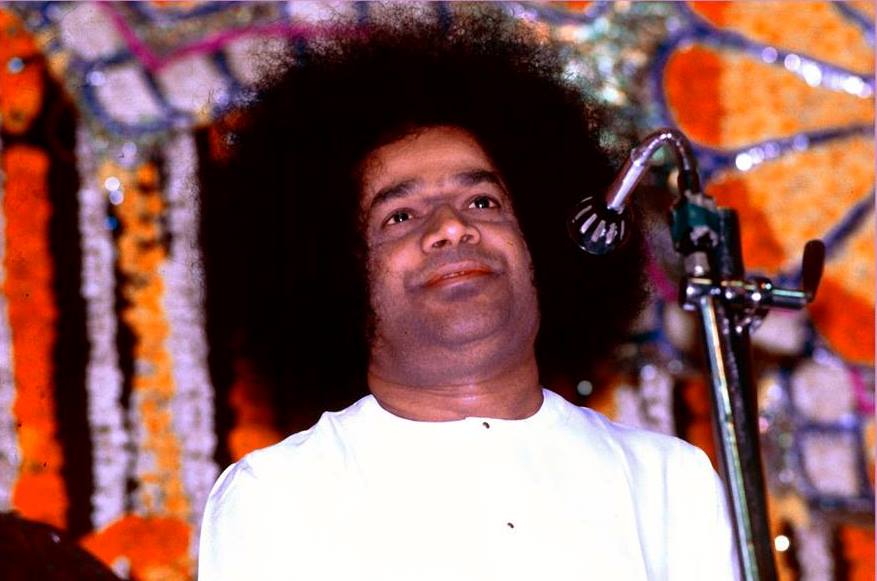 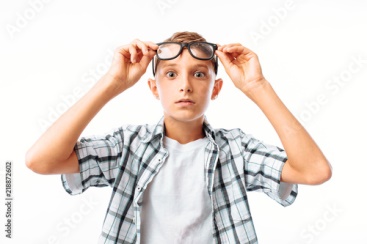 Sankaranthi induces Atmic feelings
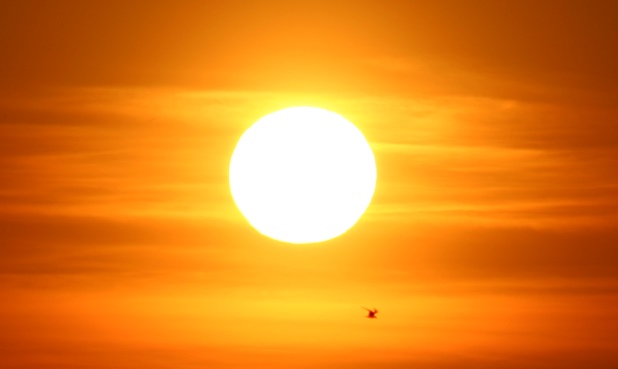 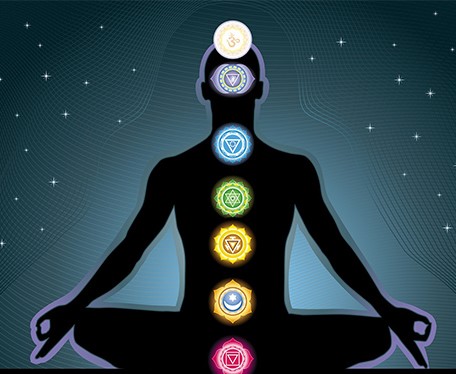 “Sankaranthi promotes mental transformation. It illumines the minds of people. 
It induces the unfoldment of inner feelings. It brings about the manifestation of the invisible Atma within everyone.. When the mind is turned towards the heart and the heart is filled with the Divine, the mind will cease to be a source of trouble. The mind is the master of the senses. When the senses are controlled the mind is under control.” -15th January 1996
Shankaranthi  in Dwapara Yuga
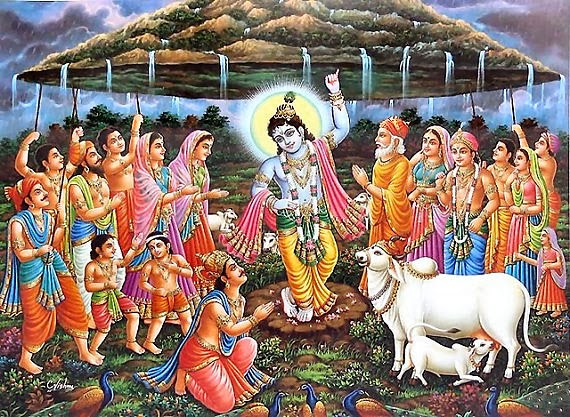 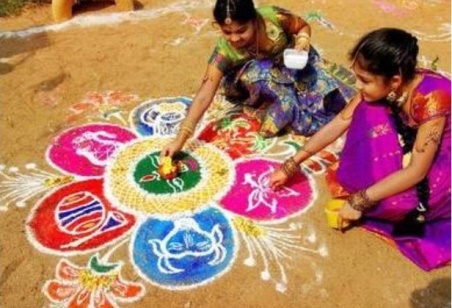 “During Sankranthi , they place three balls of cow-dung in front of their houses, fixing three pumpkin flowers on their top and went round singing and dancing in adoration of Krishna.. The first cow-dung ball represented Krishna, who was worshipped as Gopala .. The second cow dung ball was placed as a symbol of the Govardhana Hill which Krishna lifted and thereby demonstrated His divinity. The third cow-dung ball symbolised the cow, which is the source of health and joy for the people as the giver of milk. Gopala, Govardhana and Go (the cow) were worshipped in this manner.”
-14th January 1992
Significance of offering Pumpkin
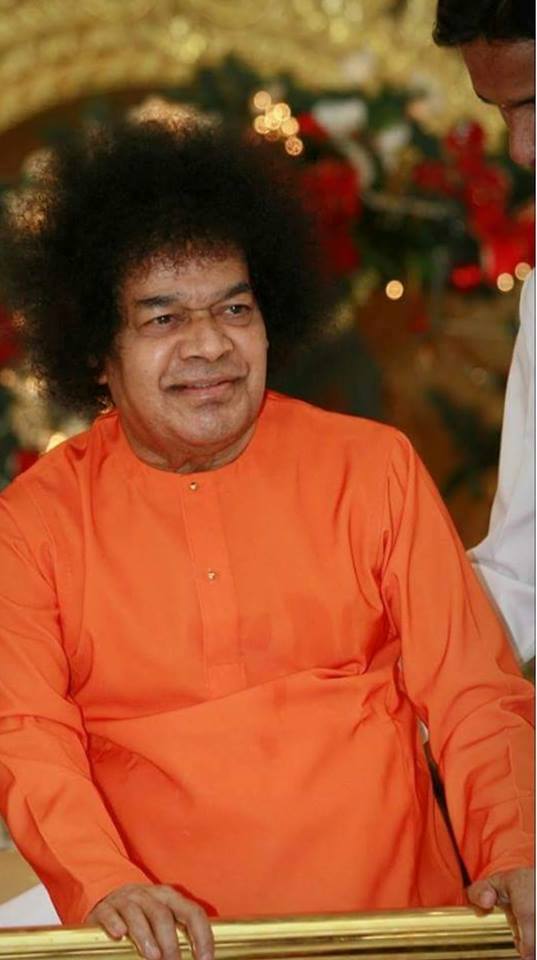 “Among vegetables the pumpkin has a place of honour as the largest in size. The Gopikas looked upon the pumpkin as a symbol of large-heartedness. Hence, pumpkins were offered as fitting gifts on Sankaranthi Day. What is the gain from this offering? The pumpkin does not rot quickly. It can be preserved for a long period. Any number of edible preparations can be made from it. It can also be used in combination with many other vegetables. Because of its distinct qualities, the offer of a pumpkin also meant making an offering of one's virtues.”
14th January 1992
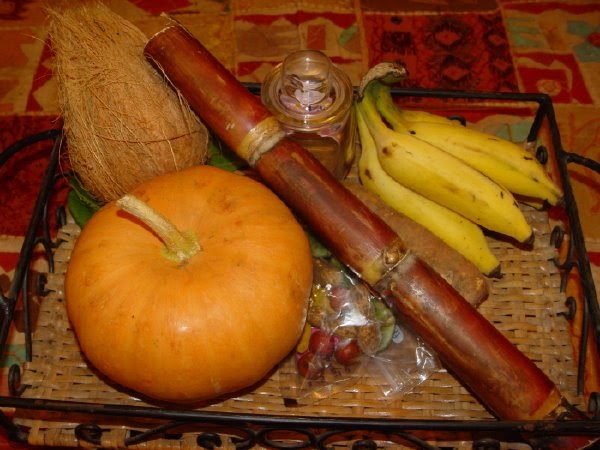 Significance of Jaggery and Thil
“On this day it is the usual custom to offer to people a mixture of Jaggery and Thil (sesame). Jaggery is sweet and is a symbol of love. Thil is also known as sneha, which means friendship. Therefore, the offer of the Jaggery-thil mixture means offering to people love surcharged with friendliness. Develop harmony towards everyone.”
-14th January 1992
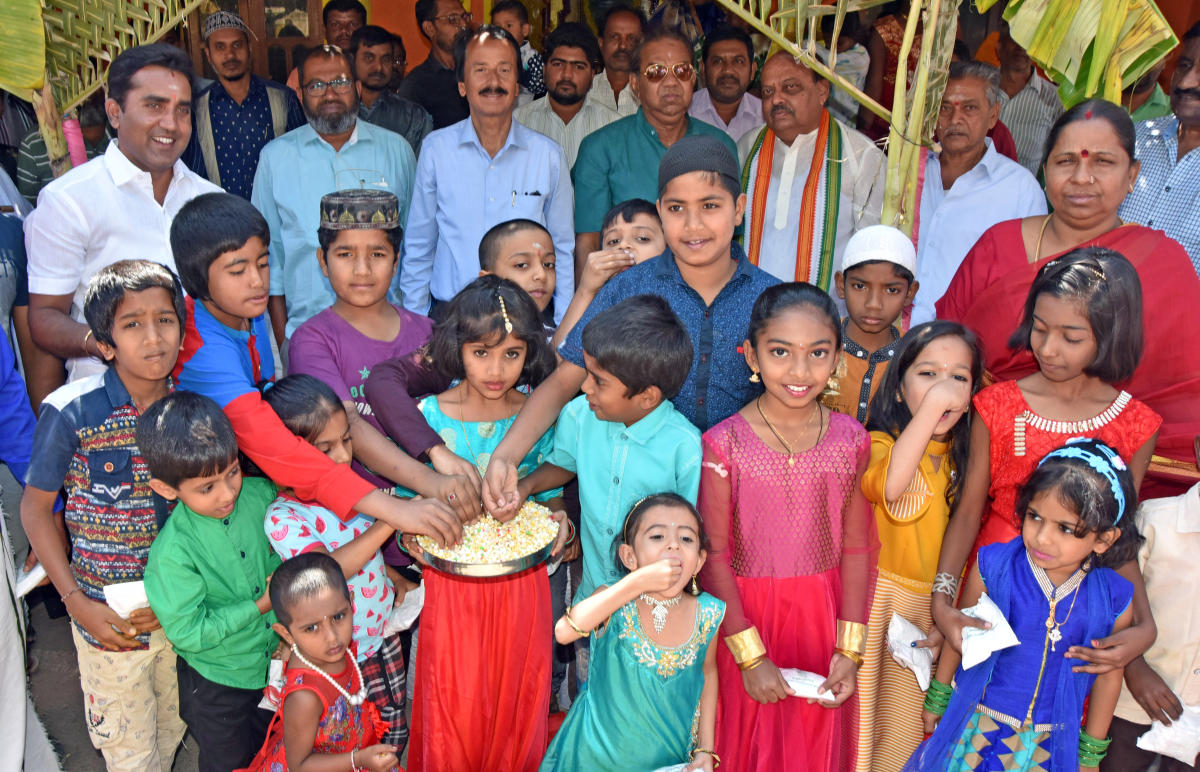 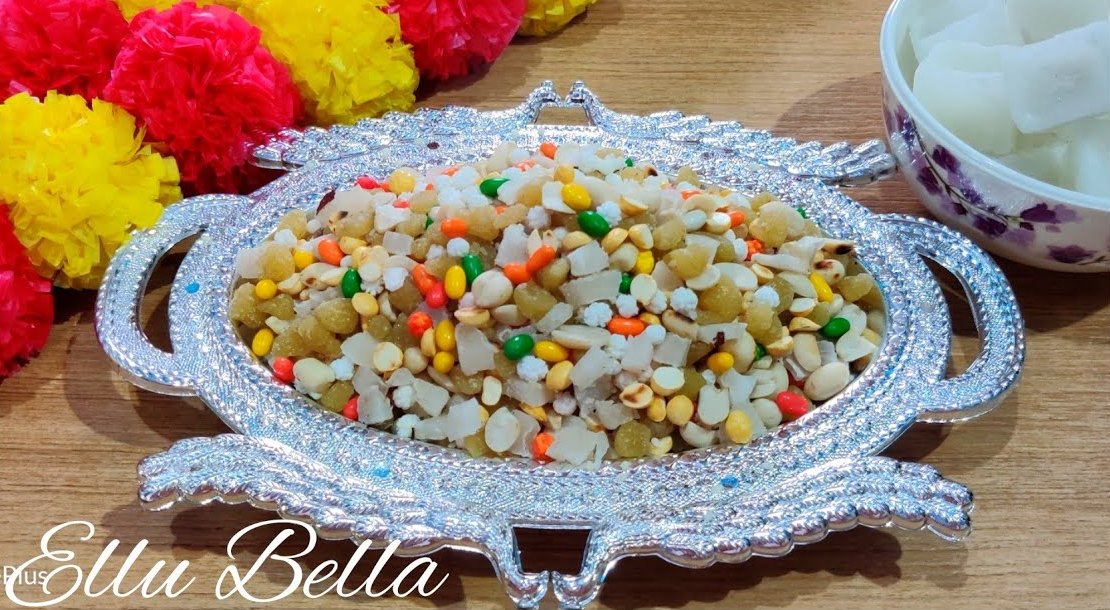 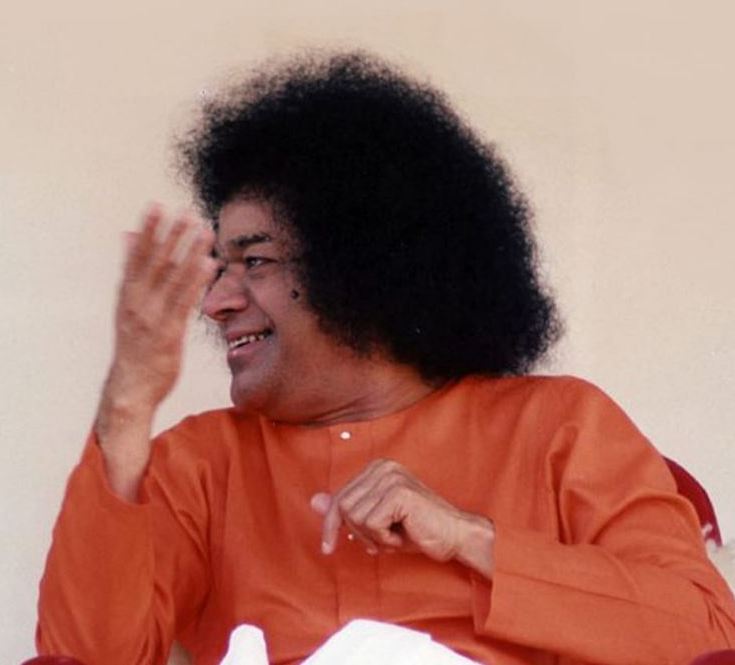 Bull Skills
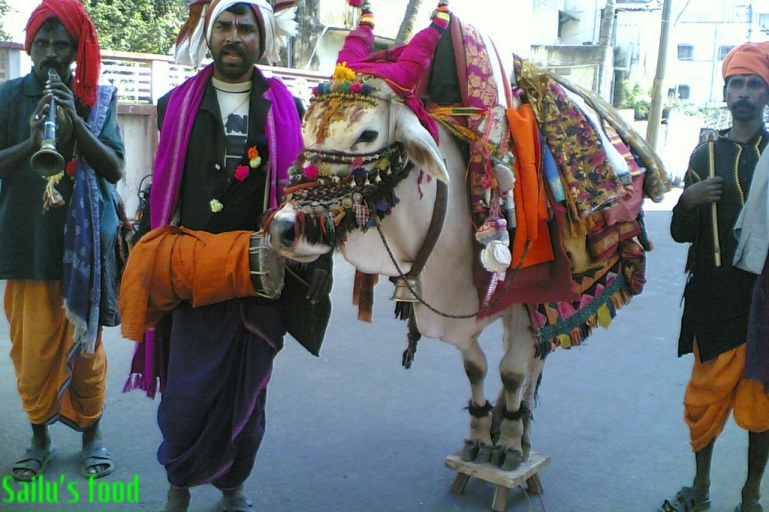 “The message of Sankaranthi is the promotion of love among one's kith and kin and friends by all of them coming together to celebrate this festival. It is on this day that the "Ganga" bull trainers take their decorated animals from house to house, play music in front of the homes and make the bulls demonstrate their skills before the family gatherings. The bulls are also made to give demonstrations in the market place with a view to promoting fellow feeling and harmony”
-14th January 1992
Significance of Bull display
“The bull will be taught to respond to instructions designed to promote love and happiness in the home by relating the story of the wedding of Rama and Sita. Rama and Sita represent the Purusha and Prakruthi  respectively. Their union is to be celebrated by the offering of one's love to the Divine couple. Thus, the performance of the sacred bull on 'Sankranthi day conveyed a profound message to the people.”
-14th January 1992
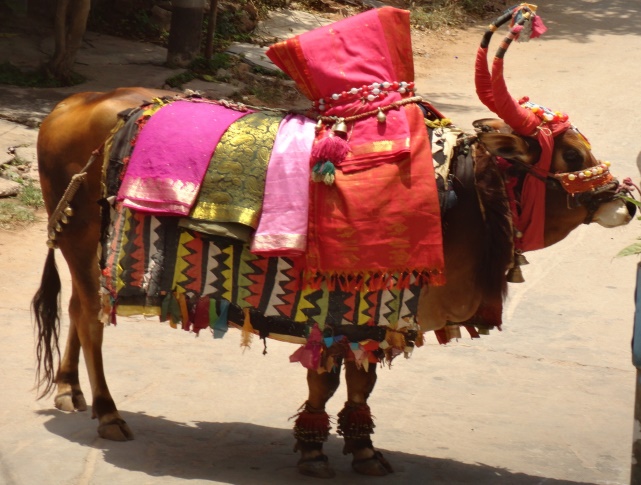 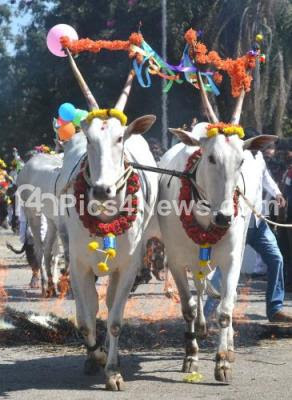 Mattupongal in Tamil Nadu
“Rice cooked with jaggery is a special preparation for Sankranthi day. What is the mason for this? In the olden days, this sweet rice was prepared to celebrate the gathering of the harvest and after the cows had been fed with the sweet rice, it was scattered over the fields. On the third day, all the cattle used to be decorated and taken round the bazar in procession. For this reason, the festival was called in Tamil Nadu "Mattuppongal" - the Pongal festival of the cattle”
-15th January 1992
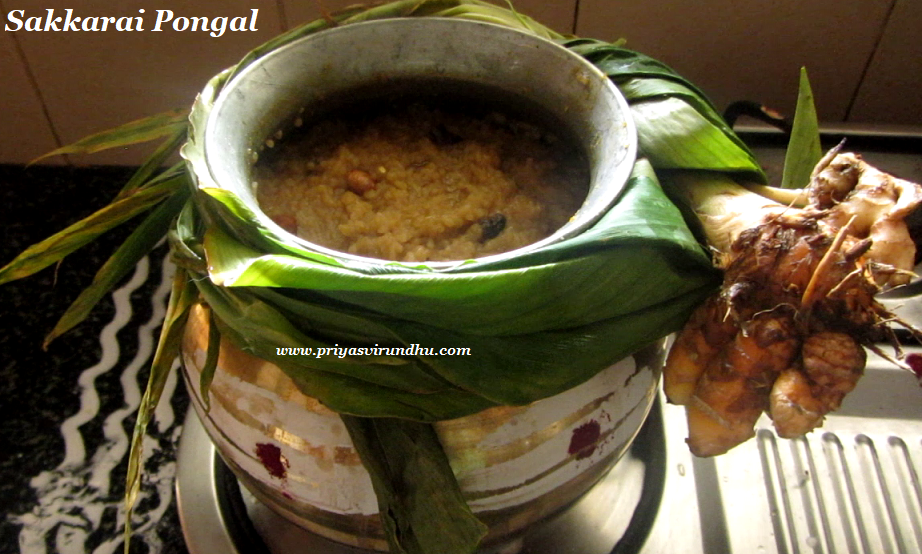 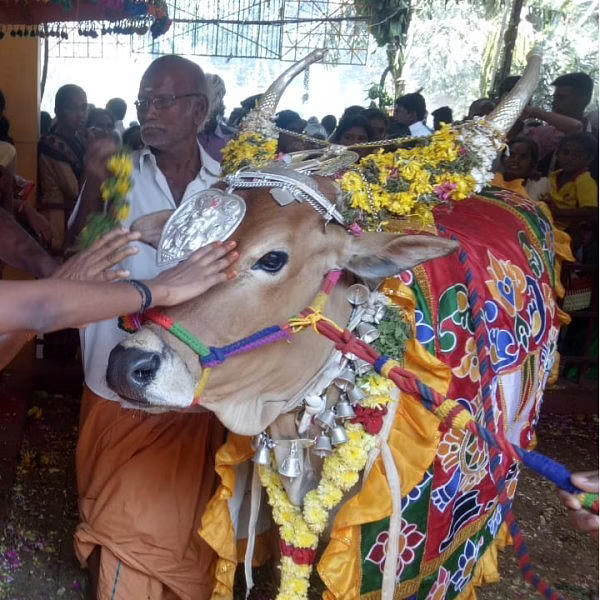 Life as Sugar cane…
“The Sankaranthi festival should be regarded as the day on which man turns his vision towards God. Man's life may be compared to a stalk of sugar cane. Like the cane, which is hard and has many knots, life is full of difficulties. But these difficulties have to be overcome to enjoy the bliss of the Divine, just as the sugarcane has to be crushed and its juice converted into jaggery to enjoy the permanent sweetness of jaggery. Enduring bliss can be got only by overcoming trials and tribulations”
15th January 1992
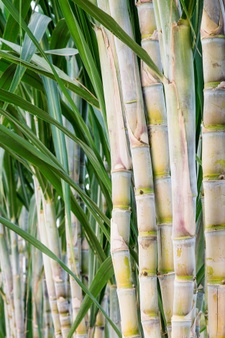 Message and Benediction
“It may not be possible to escape the consequences of one's good and bad actions. But even a mountain of sin can be wiped out by winning the Grace of the Divine. Hence one should strive to earn the love of God, which is all-embracing and all-powerful. From this Sankaranthi day, dedicate yourselves to the cultivation of good qualities and righteous action and develop that pure devotion which will redeem your life. This is my message and my benediction for you”
-13th January 1984
Asathoma Sath Gamaya…
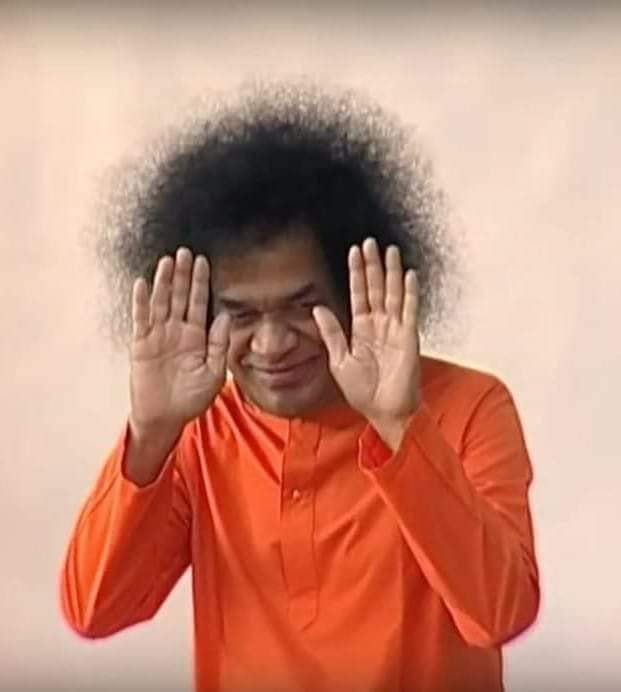 “The Uttarayana Punyakala or the Makara Sankranthi is a holy occasion to pray to the Lord, as the Vedas instruct you to pray:

“Asatho ma sath gamaya 
Thamaso ma jyothir gamaya 
mruthyorma amrithamgamaya” 

Use this day to address this prayer, sincerely to your Ishta Devatha and  your Aradhya-Devatha 
-11th January 1966
Om Sri Sai Ram
Thank   You 
&
JAI SAI RAM
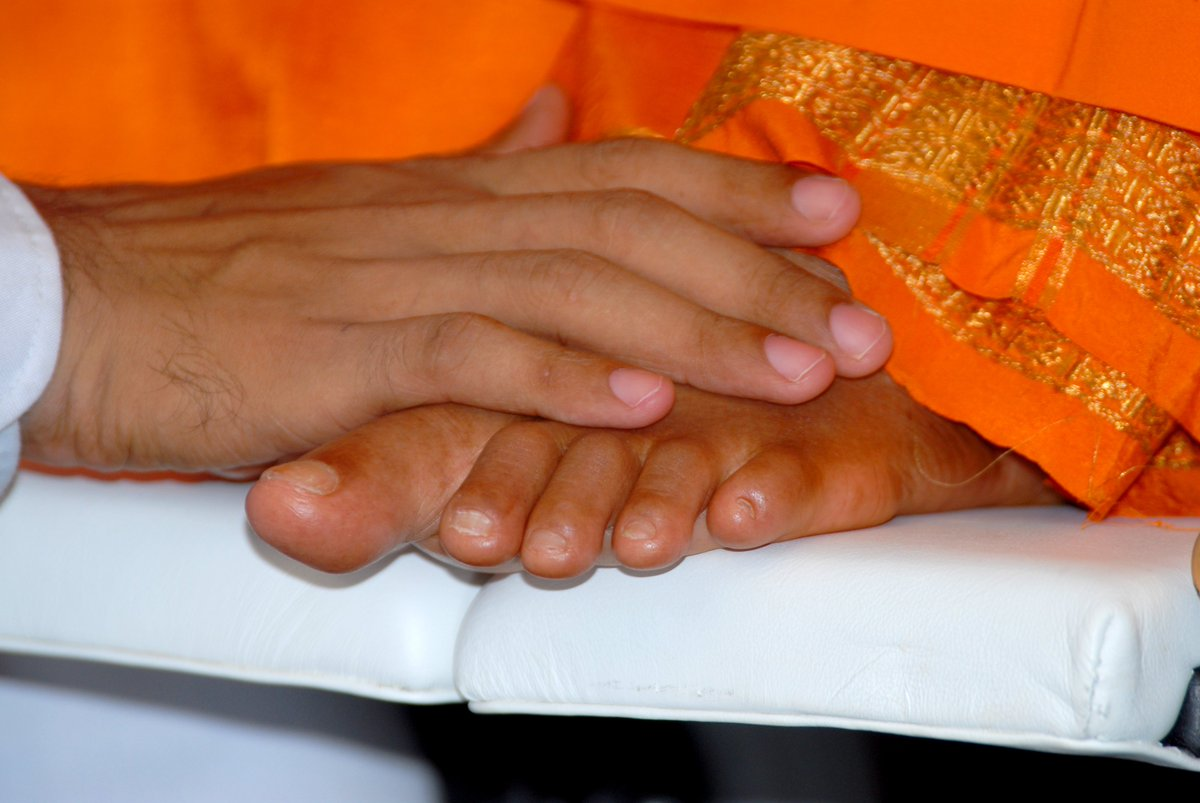